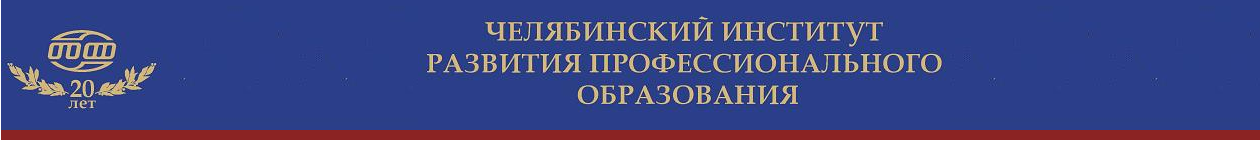 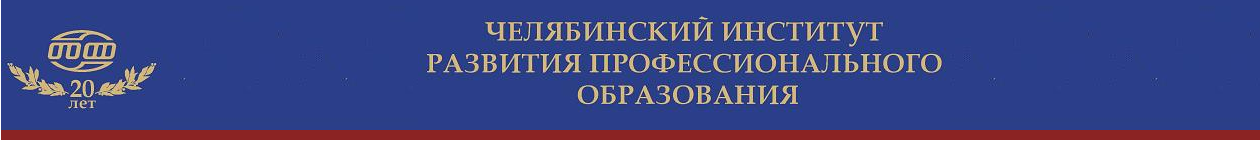 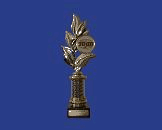 Обзор лучших практик внедрения механизмов взаимодействия с работодателями
Сичинский  Е.П.,
ректор ГБУ ДПО ЧИРПО
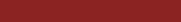 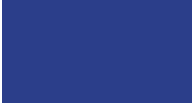 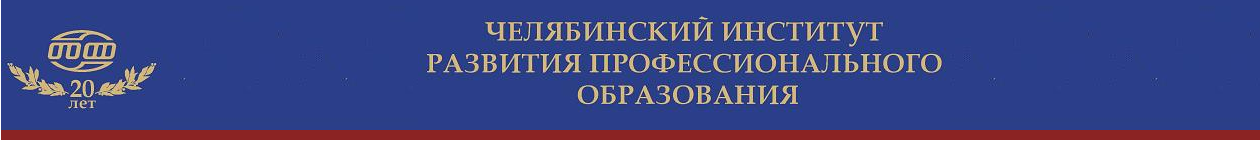 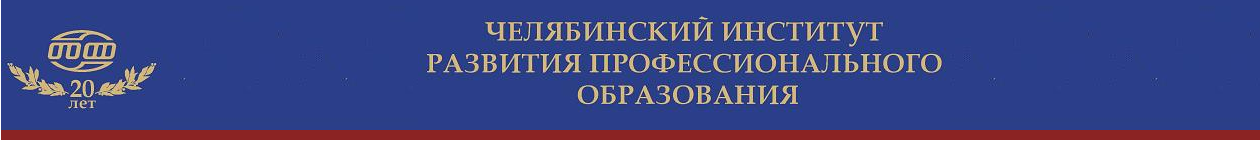 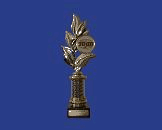 Направления взаимодействия ПОО с работодателями
Прогнозирование развития ПОО.
Профориентационная деятельность.
Организация учебного процесса.
Организация воспитательной работы.
Развитие МТБ ПОО.
Профессиональная адаптация выпускников.
Повышение квалификации.
Управление ПОО и т.д.
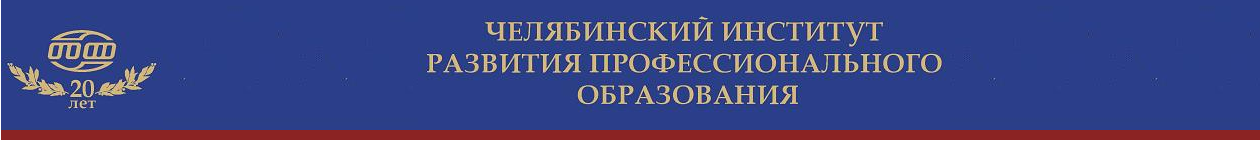 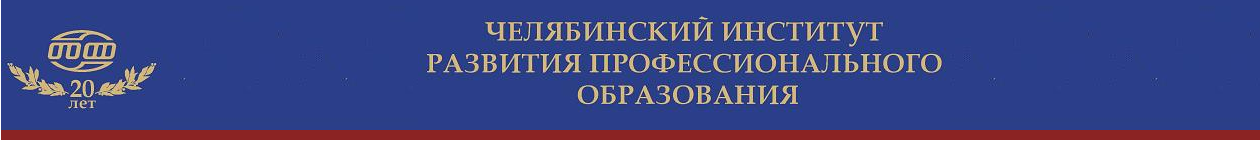 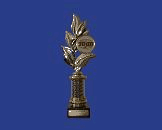 Информационные площадки системы профессионального образования Челябинской области
Областной совет по научно-методической и инновационной деятельности
Областные методические объединения
Научно-практическая конференция «Инновации в системе профессионального образования»
Совет директоров ПОО Челябинской области
Журнал «Инновационное развитие профессионального образования».
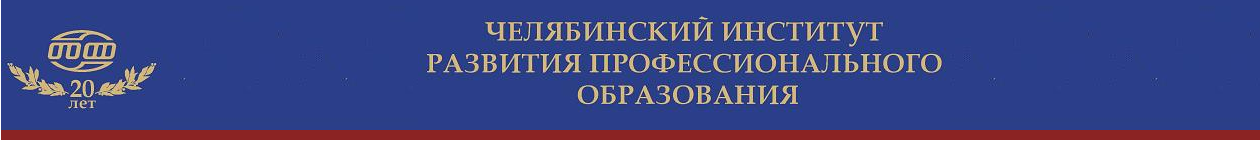 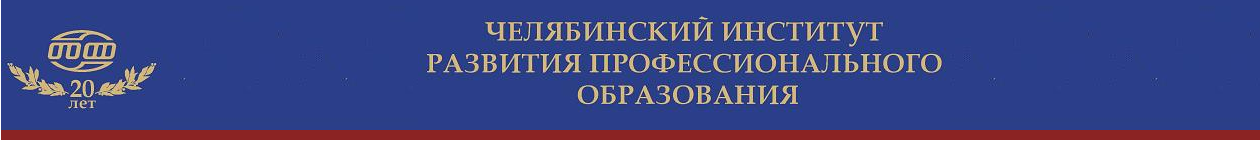 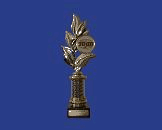 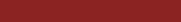 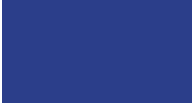 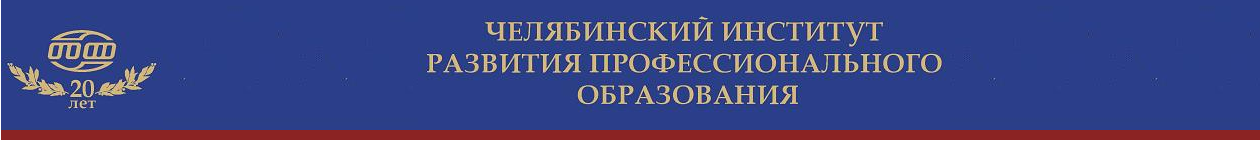 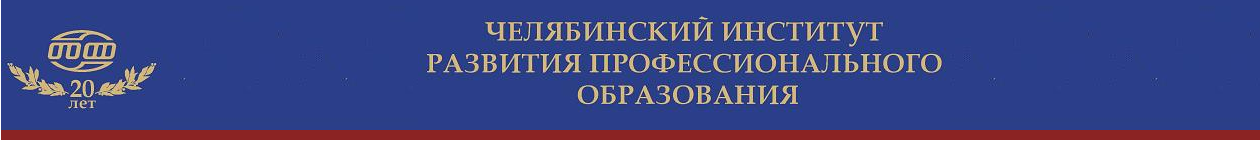 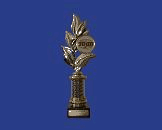 Элементы практико-ориентированного обучения
выявление потребностей предприятий в количестве специалистов и требований работодателей к качеству их подготовки;
привлечение работодателей к разработке основных профессиональных образовательных программ и учебно-методической документации;
привлечение ведущих специалистов работодателей к проведению занятий теоретического и практического блока;
планирование и реализация производственной практики;
организация стажировок педагогических работников и мастеров производственного обучения на предприятиях;
участие работодателей в процедуре НОК (ГИА, демонстрационный экзамен;
трудоустройство выпускников техникума.
ГБПОУ «Южно-уральский многопрофильный колледж»
Включение работодателей в состав Совета колледжа;
Введение новых специальностей и программ подготовки по предложениям работодателей;
Разработка совместно с ведущими специалистами «ЧМК» действующего ФГОС по специальности СПО «Обработка металлов давлением»;
Создание элементов сетевой модели обучения.
ГБПОУ «Усть-Катавский индустриально-технологический техникум»
для прохождения производственной практики вводятся штатные единицы и со студентами заключаются трудовые договоры;
подготовка педагогов и наставников от предприятия по организации и методике преподавания дуального обучения;
регулярная стажировка преподавателей специальных дисциплин, руководителей практик и мастеров производственного обучения на предприятии.
ГБПОУ «Челябинский государственный промышленно-гуманитарный техникум им. А.В. Яковлева»
Создание механизмов мотивации и стимулирования наставников;
Разработана персонифицированная модель повышения квалификации педагогов (обучение наставников), на основе индивидуального подбора наиболее эффективных средств и форм обучения
ГБПОУ «Аргаяшский аграрный техникум»
Проведение теоретических занятий в условиях производства.
Проведение специалистами работодателя исследовательской работа с обучающимися.
Стажировки выпускников на новом высокотехнологическом оборудовании, изучение которого не предусмотрено ФГОС.
ГБПОУ «ЧЕЛЯБИНСКИЙ МЕХАНИКО-ТЕХНОЛОГИЧЕСКИЙ ТЕХНИКУМ»
Развитие дополнительного профессионального образования на базе техникума, включающее подготовку специалистов по рабочим специальностям с присвоением квалификационных разрядов по дополнительным специальностям профессионального образования.
Демонстрационный экзамен по стандартам Ворлдскиллс, как форма государственной итоговой аттестацией выпускников.
ГБПОУ «ЮЖНО-УРАЛЬСКИЙ ГОСУДАРСТВЕННЫЙ ТЕХНИЧЕСКИЙ КОЛЛЕДЖ»
Проведение независимой оценки качества подготовки выпускников по наиболее востребованным работодателями видам работ.
Обучение студентов по заявкам строительных компаний.
Профессионально-общественная аккредитация образовательных программ.
Организуется работа студентов в студенческих отрядах.
ГБПОУ «ЧЕЛЯБИНСКИЙ РАДИОТЕХНИЧЕСКИЙ ТЕХНИКУМ»
Стажировка преподаватели спецдисциплин на производстве.
Заключение срочных трудовых договоров со студентами ЧРТ на летний период (время каникул).
Трудоустройства студентов в свободное от учебы время (неполный рабочий день) на предприятие.
Ведущие специалисты АО «ЧРЗ «Полет» принимают участие в образовательном процессе и в теоретической части, в качестве преподавателей спецдисциплин и профессиональных модулей.
Преподавателями техникума совместно со специалистами АО «ЧРЗ «Полет» были организованы консультации по подготовке студентов ГБПОУ «ЧРТ» к сдаче демонстрационного экзамена по компетенции «Электроника». 
Высококвалифицированные специалисты предприятия привлекаются и как руководители дипломных проектов студентов.
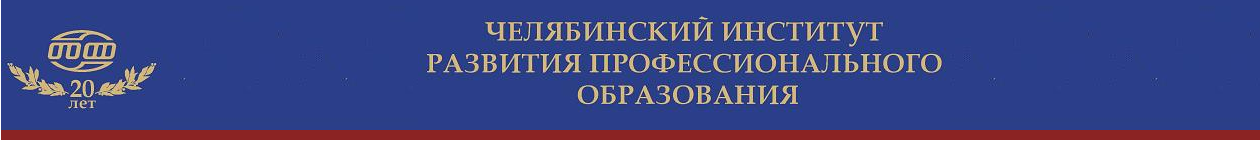 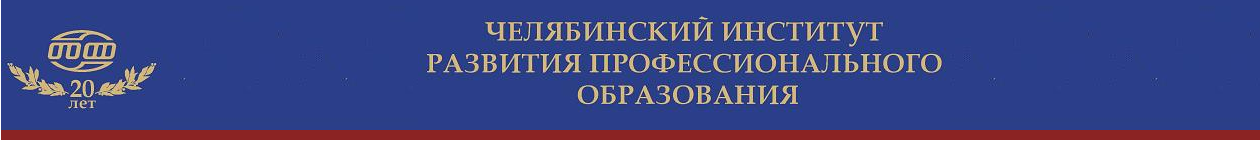 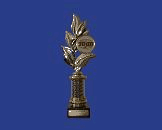 Спасибо за внимание!